A Pathway to the Pathways – Using PVAAS to Better Inform the Graduation Pathways
Tuesday, March 14, 2023 - 1:00pm-1:45pm
 Wednesday, April 5, 2023 - 9:00am-9:45am
Today’s PPT will be posted in the chat.  For access to the PPT after today, contact the
PVAAS Statewide Team for PDE
Email: pdepvaas@iu13.org

Look out for a survey link after today’s session!
1
Welcome!
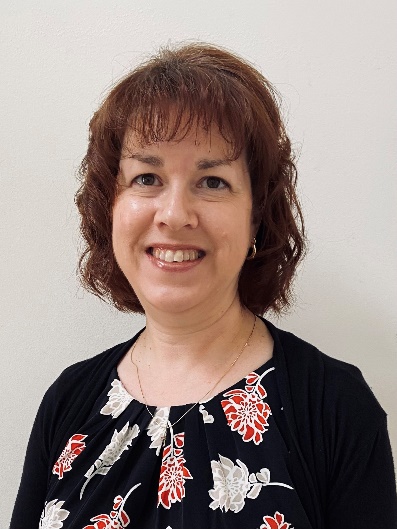 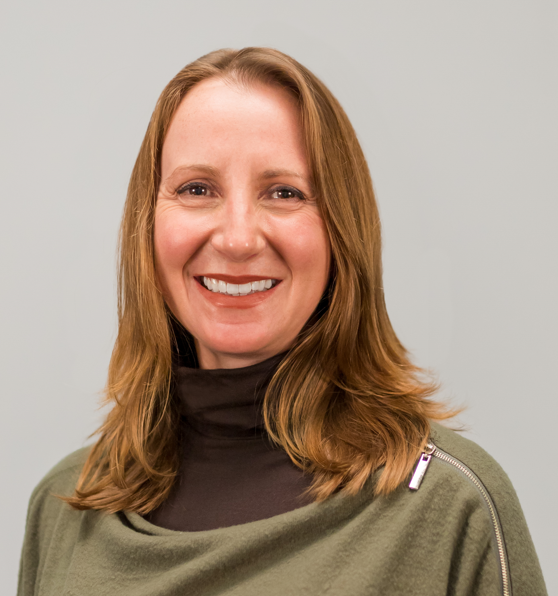 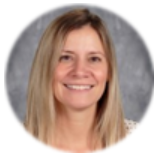 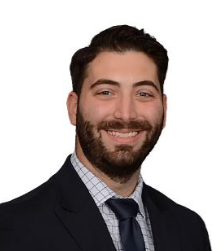 Session Facilitator:
Charlie Trovato
Consultant to the PVAAS Statewide Team for PDE
Session Facilitator:
Jen Ross
PVAAS Statewide Team for PDE
District Perspective
Angela Rohrbaugh
Guidance Counselor, Galeton Area SD
Session Facilitator:
Laurie Kolka
PVAAS Statewide Team for PDE
Questions?
Email us at pdepvaas@iu13.org
2
Tell Us Who You Are!
LEA/District Leaders?
 School Leaders?
 Teacher Leaders / Teachers?
 Data Specialists?
 IU Staff?
Others?
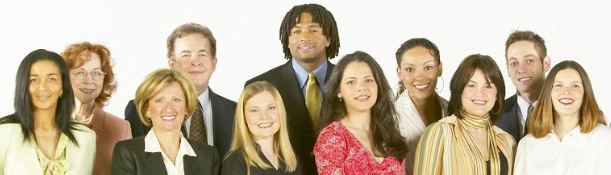 3
Our Focus Today
Support use of data to ensure students have access to all graduation pathways where they are likely to be successful

Explore 3 of the 5 pathways where PVAAS student level projections can support the planning and discussion of appropriate pathways for all students

Consider how data can increase equity and access to the pathways for underrepresented student populations
4
[Speaker Notes: With Act 158 in full effect for graduating seniors this year and subsequent cohorts, educators want to continue to ensure students have access to all graduation pathways as they enter and continue through their high school years. In this session, participants will dig further into three of the five pathways to explore the use of PVAAS student level projection data to support the proactive planning for those using both state and alternative assessments. Participants will walk away with a plan for how to best identify students who would benefit from engaging in and exploring these pathways (including potential courses) to increase equity and access for underrepresented populations.]
Graduation Pathways
Act 158
5
For Graduation Requirements
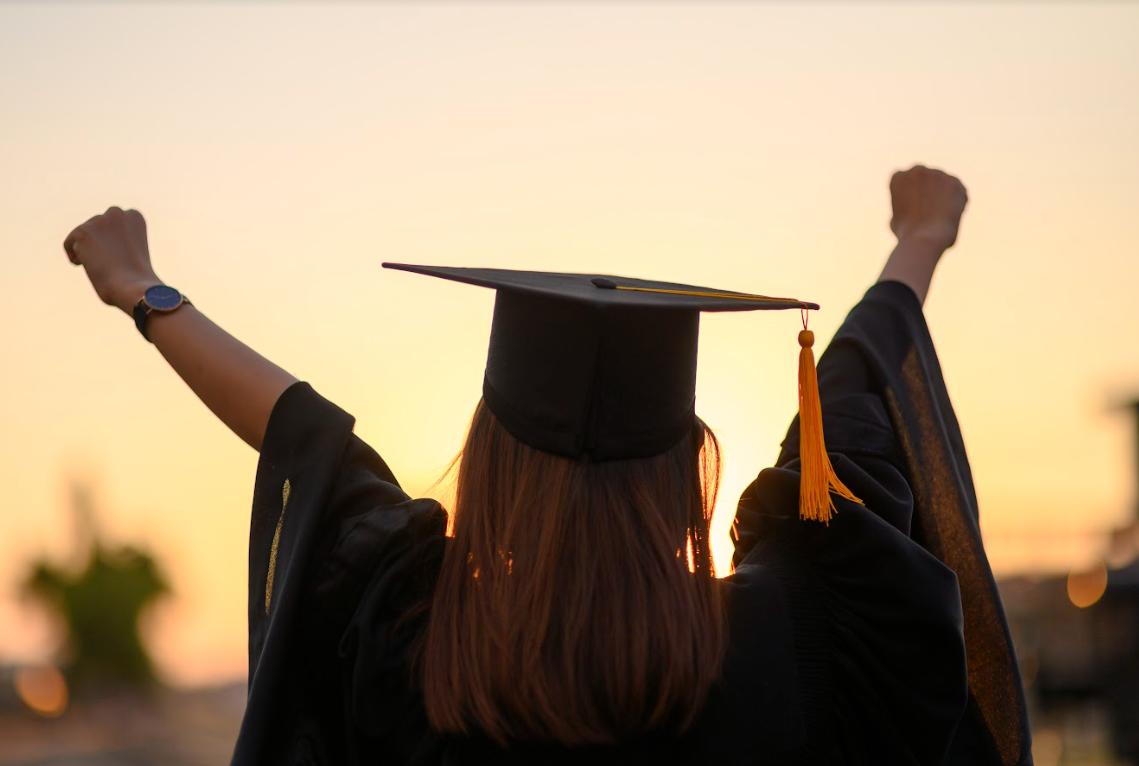 Act 158: High School Graduation Requirement
Class of 2023 = 5 Pathways to Graduation

Questions?
Email RA-EDGRADREQUIREMENT@pa.gov
Although a student may not be required to achieve proficiency on the Keystone Exams in order to graduate, students are required to take the Keystone Exams for purposes of federal accountability. Failure to do so will affect a Local Education Agency (LEA) and school’s participation rate.
6
[Speaker Notes: Now, I do want to point out that there are high school graduation requirements through Act 158. You are likely familiar with the four pathways for students who are graduating in the class of 2023 and beyond. We won’t be going into the details of that today, but it will be something you will want to keep in mind as you move forward with your decision-making process. We’ve provided a link to the PDE webpage that provides details about those requirements should you need more info. If you have questions, you will want to use the email address here.

For presenter information only: 
There is no requirement to test twice.
Pathway 2 – Keystone Composite Pathway
Student will earn proficient or advanced on at least one keystone exam and score at least basic on the other two keystone exams and have a composite score of at least 4452.

Are project-based assessments still an option to meet proficiency? 
No school entity may be required to offer nor, may any student be required to participate in or complete a project-based assessment in order to meet statewide graduation requirements as provided for in 22 Pa. Code § 4.51c.

Do the graduation requirements apply to students who opt out of a Keystone Exam? 
Yes. Students who opt out of one or more Keystone Exams must still meet state and local graduation requirements. Students may meet the statewide graduation requirement through one of the multiple pathways described in the Requirements section above. Note that students opting out will affect the student participation rate related to a school’s accountability status. 

Is supplemental instruction required for those students who do not meet proficiency? 
A school entity may offer supplemental instruction to a student who does not demonstrate proficiency on a Keystone Exam or on a locally validated assessment; however, no student is required to participate. When offered, supplemental instruction must: Be consistent with the student's educational program. • Assist the student to attain proficiency in the state academic standards. • Ensure that students who accept the school entity's offer of supplemental instruction are able to participate in both supplemental instruction and instruction related to their career, military or postsecondary education plans. When offered, supplemental instruction must not: • Intrude into instructional time for career and technical education. • Occur during a student's dedicated time in a career and technical education program]
Share With Colleagues
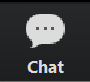 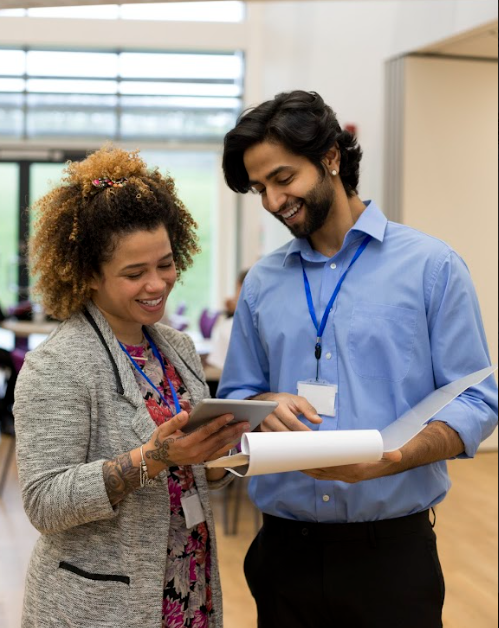 What is your current process for determining the various graduation pathways for students?

What could strengthen your process?
7
[Speaker Notes: [note for facilitator – anyone using PVAAS projections within these decisions?]]
Act 158 Toolkit
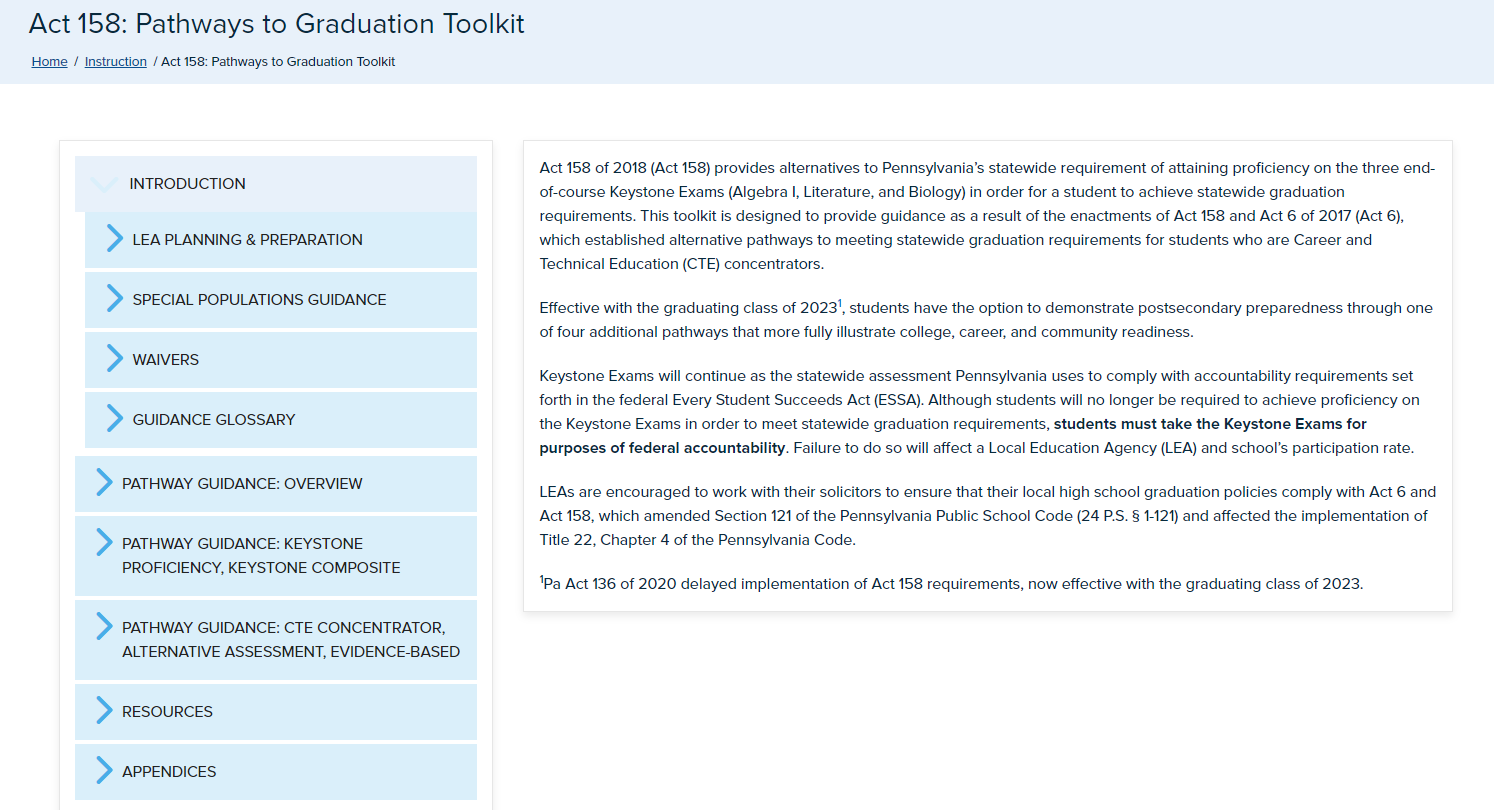 Act 158: Pathways to Graduation Toolkit
8
[Speaker Notes: This is for your reference – you may want to check out the Graduation Toolkit provided by PDE. There is a wealth of information found here – everything from resources and info on planning, waivers, and specifics about each pathway.]
Act 158: The Graduation Pathways
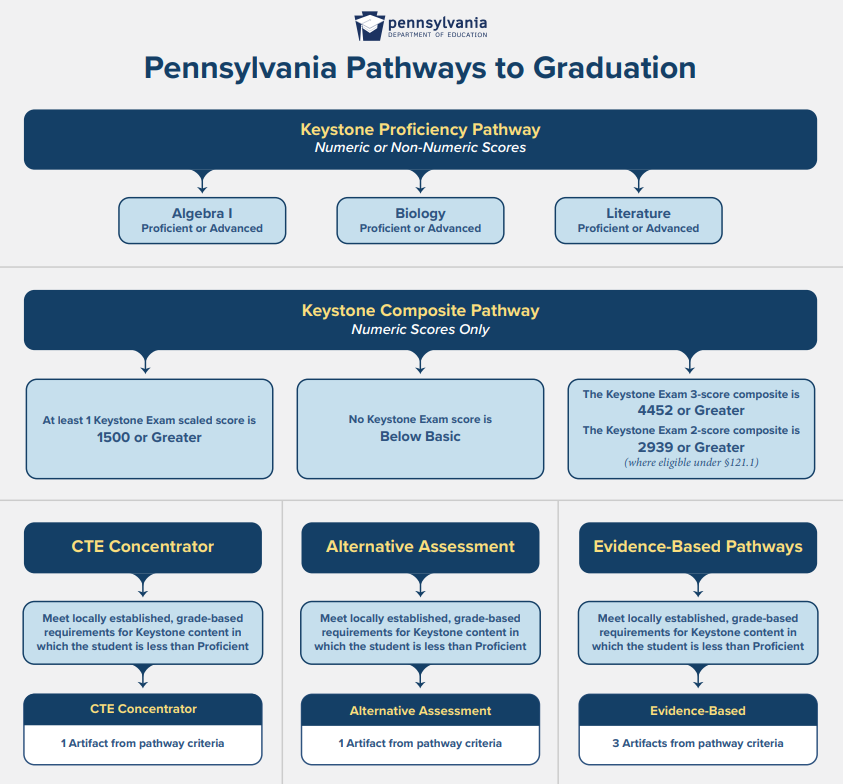 Keystone Proficiency
Keystone Composite
Career and Technical Education (CTE) Concentrator
Alternative Assessment
Evidence-Based
9
[Speaker Notes: There are 5 overall pathways to graduation under Act 158. Here is a visual outlining them.

Each has several other layers on ways to meet and complete that pathway.

Today we are going to be talking about 3 of these 5 pathways where we see a direct connection to the use of PVAAS projections as a way to inform discussions and decisions about students pursuing those pathways – pathways 1 (Keystone Proficiency), 2 (Keystone Composite) and 4 (Alternative Assessment).]
PVAAS Student Projections
Informing Graduation Pathways
10
What Are Projections?
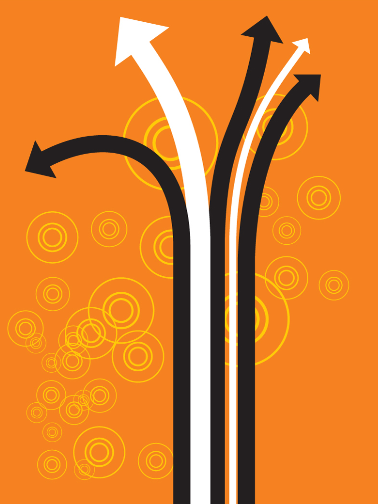 Given a student’s assessment history in PA,

…what’s the most likely outcome for the student when taking a future assessment?
It is NOT an absolute indicator of what will happen in the future!
11
[Speaker Notes: First and foremost, please keep in mind that projections are NOT a prediction of the future! We know that there are many paths on which a student may head or go. The projection is NOT indicating the path the student will take. It is simply indicating the most likely path or outcome based on what we know about that student – and students who have a similar history as that student.

Basically the projections are saying to you – given a student’s assessment history in PA, what is the most likely outcome for the student when taking the selected assessment?]
Information Used in PVAAS Projections
What are they based on?
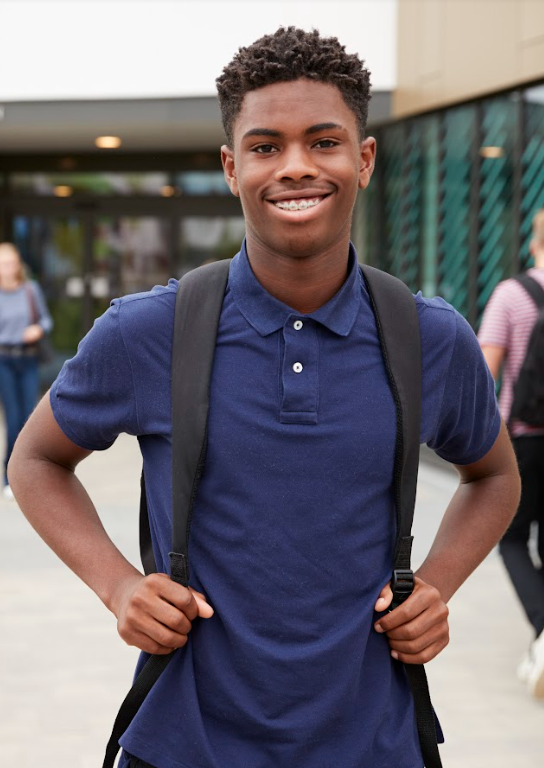 Expectations based on what we know:

About this student:

Prior test scores

Across subjects
12
[Speaker Notes: The individual student projections that are provided in PVAAS are based on the information in a student’s testing history, across grades and subjects – and across years.]
PVAAS Projections & Students’ Prior Testing History
What are they based on?
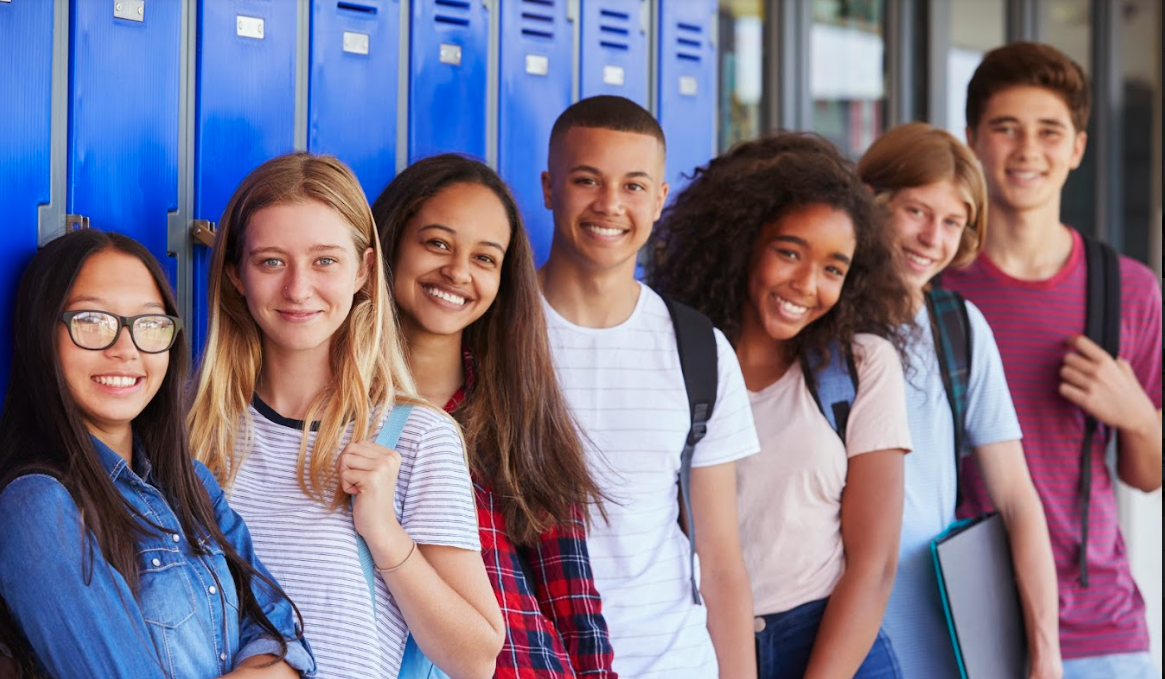 About other students:

Prior test scores across subjects

Scores on the test to which we are projecting
13
[Speaker Notes: The projections are also based upon how similar students have scored on the exam we’re projecting to.

Using all of this data, the projection model quantifies the projection in a precise and reliable way.]
PVAAS Informs Pathway 1…
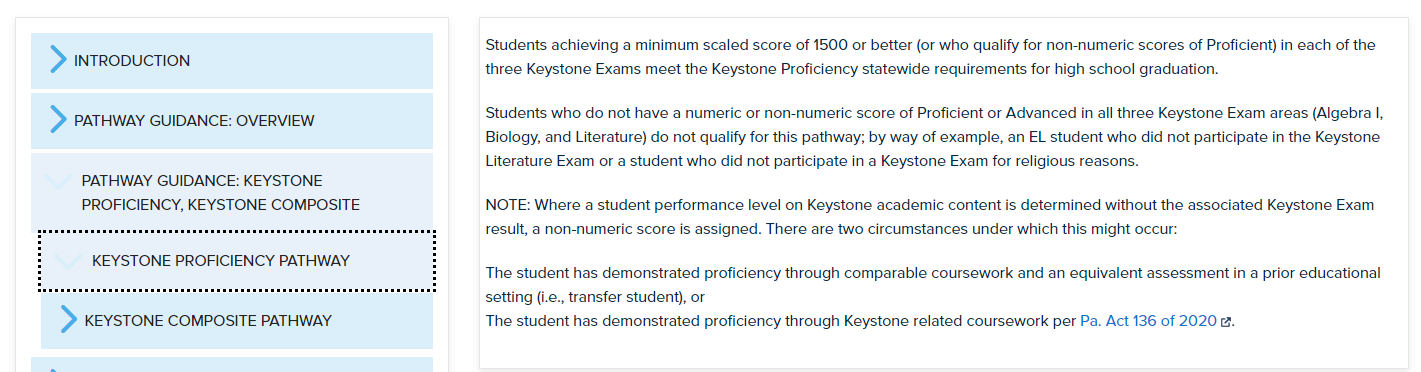 PVAAS Projections answer - What is the student’s projected probability to reaching proficiency on all Keystone exams (Algebra, Biology, Literature)?
14
[Speaker Notes: This is Pathway 1 … where students need to achieve a proficient score with a minimum scaled score of 1500 in each of the 3 Keystones.

PVAAS projections can help inform who is on track to pursue pathway 1 by answering the question – what are student’s projected probabilities of reaching proficiency on all 3 Keystone exams?]
PVAAS Informs Pathway 2…
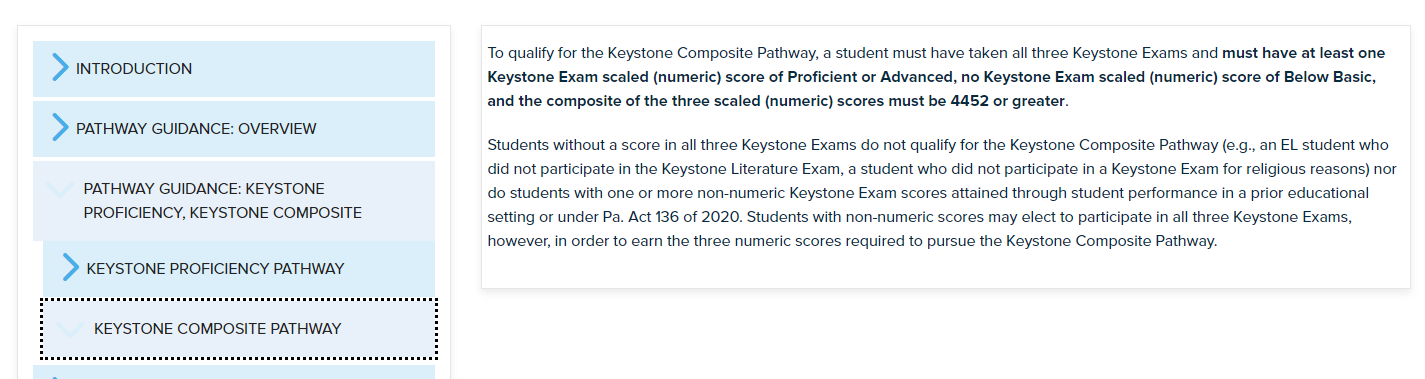 PVAAS Projections answer:
What is the student’s projected probability to reaching proficiency on any of the Keystone exams?
What is the student’s projected probability to reaching at least Basic on all of the Keystone exams?
15
[Speaker Notes: This is Pathway 2 … where a student must score at least proficient in one of the Keystones, and also score at least Basic in the other two. Additionally, the composite scaled score must be a minimum of 4452.

PVAAS projections can help inform who is on track to pursue pathway 2 by answering the questions – what are students’ projected probabilities of reaching proficiency on any one of the Keystone exams? And, what are students’ probabilities of reaching at least Basic on all of the Keystone exams?]
PVAAS Informs Pathway 4 – Alternative Assessment
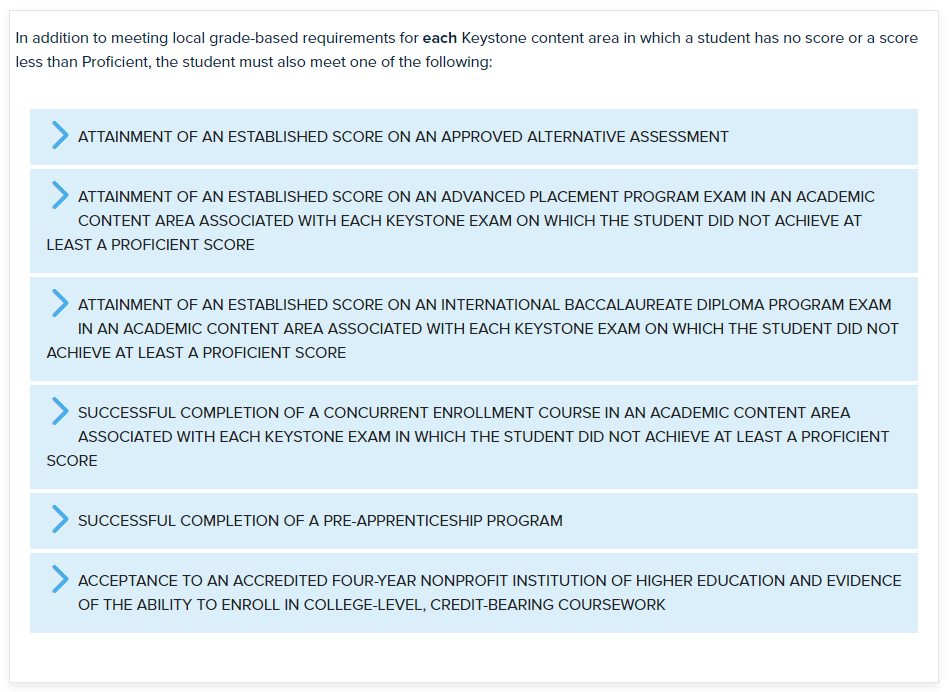 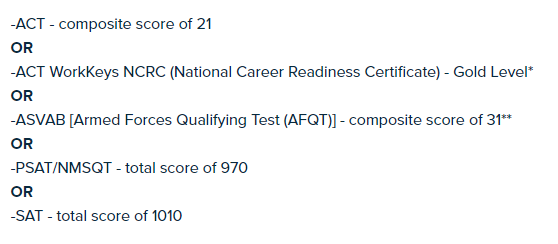 16
[Speaker Notes: This is Pathway 4 … where there are a number of various assessments that can be used to demonstrate mastery or proficiency beyond our state assessments. 

The first of these is the use of college readiness exams like the ACT, PSAT, and SAT – a minimum composite score would be needed on one of those.]
PVAAS Informs Pathway 4 – AP Exams
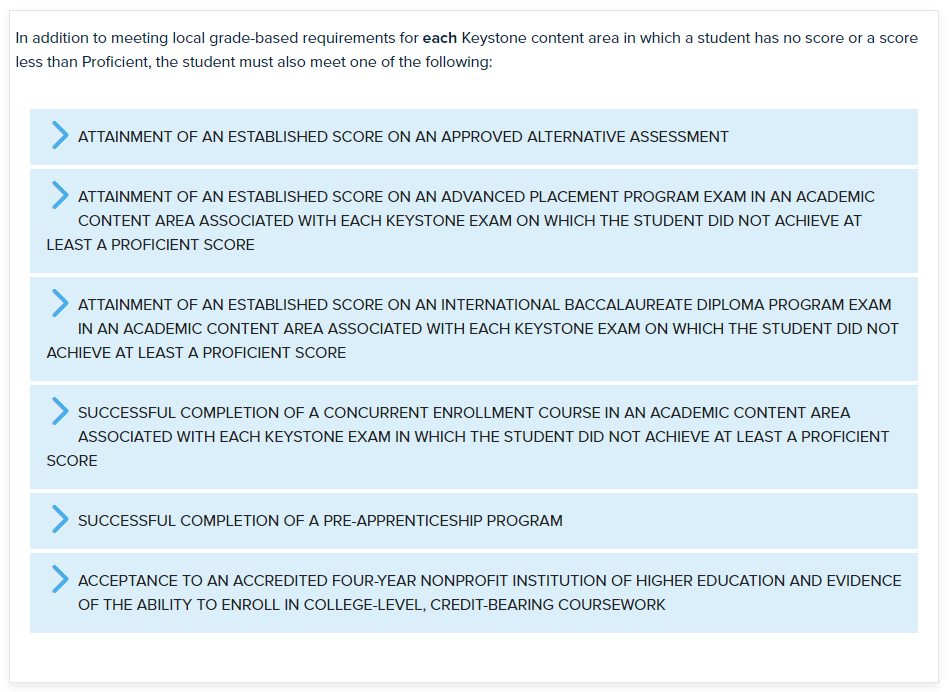 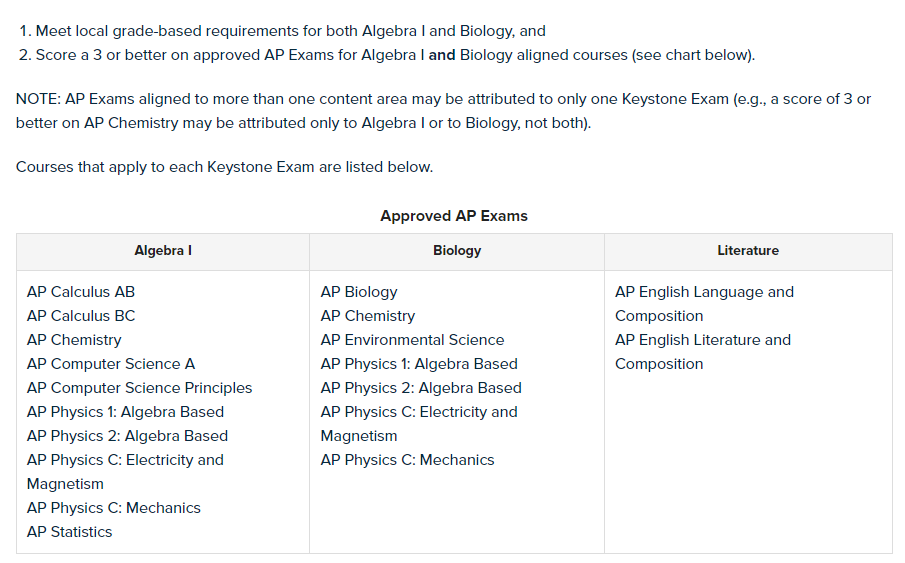 17
[Speaker Notes: Additionally under Pathway 4 is the option to score a 3 or higher on any of the AP exams that are approved and align to the 3 subject areas of Algebra I, Biology, and Literature.]
Galeton Area SD: Using Projections
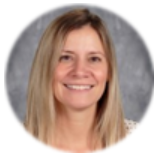 Angela Rohrbaugh,
Galeton Area HS Guidance Counselor
How we started using projections:
Decision point for course enrollment
8th Grade Math or Algebra in 8th grade
Projections to 8th Grade Math PSSA & Algebra I Keystone

Then our use of projections grew:
High school scheduling and course recommendations
Honors sections, AP courses
What if a student doesn’t quite meet the pre-requisites?
Do projections offer another data source?
Angela RohrbaughPhone: (814) 435-6571Email: arohrbaugh@gasd.net
18
Galeton Area SD: Using Projections
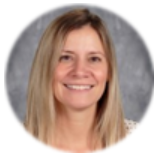 Angela Rohrbaugh,
Galeton Area HS Guidance Counselor
Now we also consider projections for graduation pathway planning!
Students who are likely to meet the Pathway 1: Proficiency + on 3 Keystones
Keep them on track with their schedules!

What if a student isn’t likely to score Proficient on all 3 Keystones?
Projections are used to:
Prioritize a course-based intervention (one per year) in an effort to gain at least 1 Proficient so that Pathway 2 is available
Recommend intervention programming that supports one of the other graduation pathways
Angela RohrbaughPhone: (814) 435-6571Email: arohrbaugh@gasd.net
19
Galeton Area SD: Using Projections
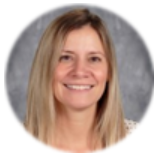 Angela Rohrbaugh,
Galeton Area HS Guidance Counselor
As we learn, we adjust!

For example, we used to enroll students in up to three course-based interventions at a time.

We found that students scored very, very close to proficiency, but they didn’t meet proficiency in any area, so Pathway 2 closed for them.

Now, we enroll in one intervention at a time. It’s a more focused approach for students and teachers.
Angela RohrbaughPhone: (814) 435-6571Email: arohrbaugh@gasd.net
20
What thoughts and questions do you have so far?
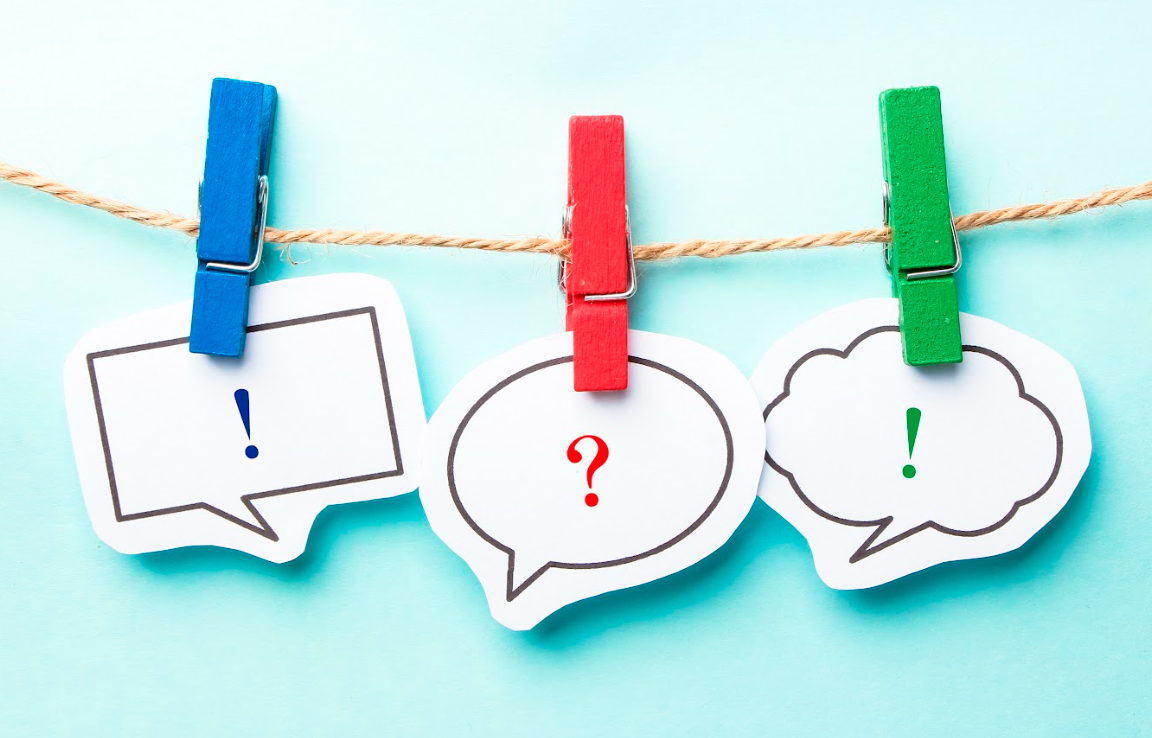 [Speaker Notes: Let’s pause here for thoughts or questions you have so far.]
Pathways 1 & 2
Examples / Scenarios
22
[Speaker Notes: Let’s look first at how we can pursue this with pathway 1 & 2 with an example.]
PVAAS Informs …
Pathway 1: What is the student’s projected probability to reaching proficiency on ALL Keystone exams (Algebra, Biology, Literature)?
Pathway 2:
What is the student’s projected probability to reaching proficiency on any one of the Keystone exams?
What is the student’s projected probability to reaching at least Basic on all of the Keystone exams?
23
Pathway 1: At a System View
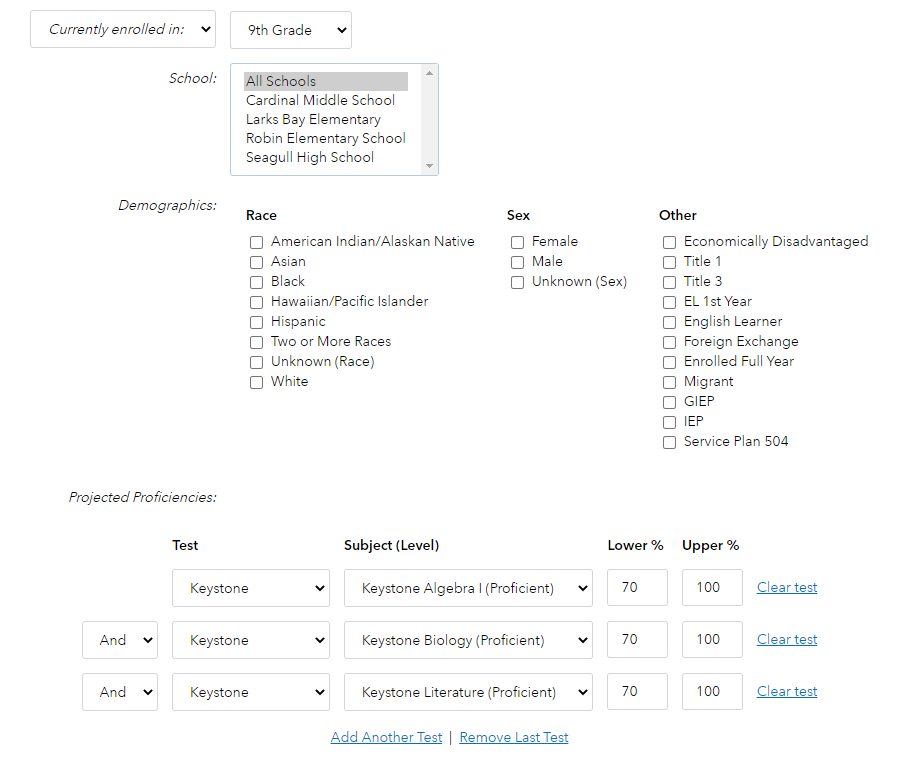 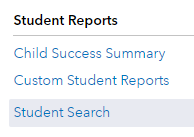 Using the “AND” option allows you to find students who meet ALL of the criteria you selected!
24
[Speaker Notes: I can also look at this as a whole cohort using the Student Search feature

[click]
Where I have options to search based on certain criteria

[click]
I can set my cohort I am interested in viewing (example, current 9th graders)

[click]
Set the criteria of 70% probability or higher of reaching proficiency or higher on all 3 exams

[click]
Note that setting the option to AND in between all 3 tests allows me to search only for students who meet all 3 of the criteria I selected.]
Pathway 1: At a System View (Cont’d)
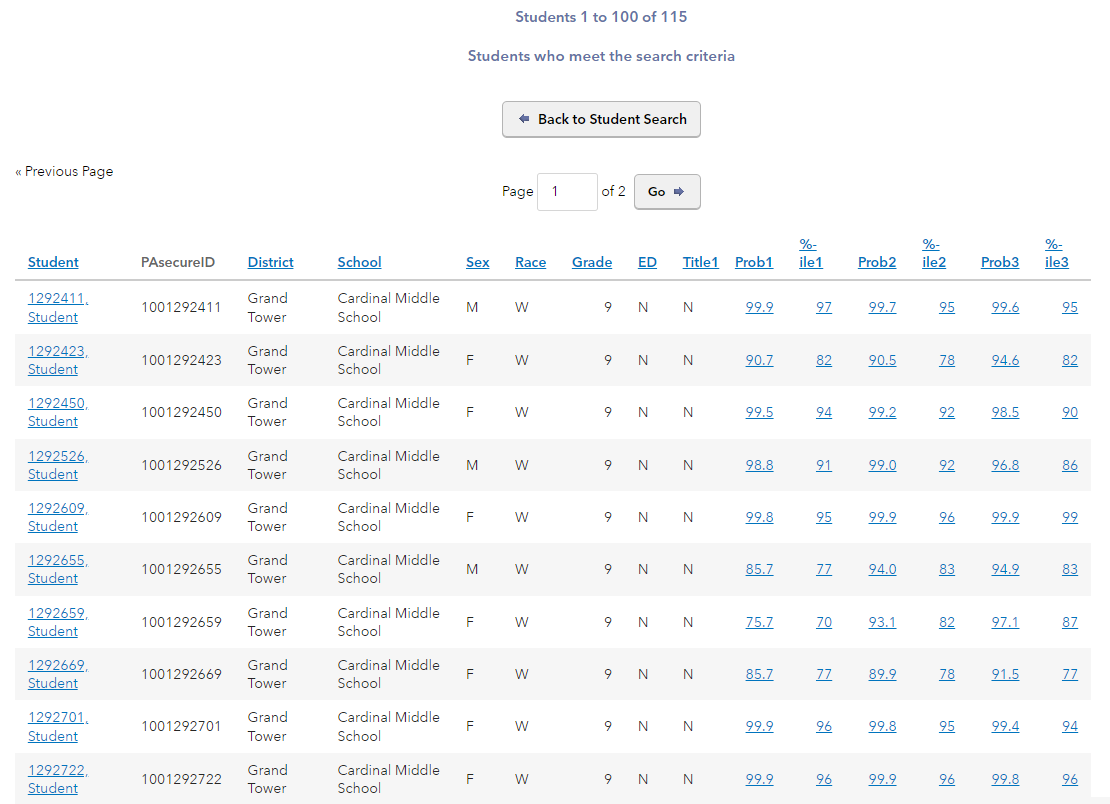 In my example, I now see a full list of all 115 students who meet this criteria of having a good likelihood of reaching proficiency on all 3 Keystone exams.
25
[Speaker Notes: I now see the students who met my search criteria.

These 115 may be the students I want to be sure are pursuing pathway 1 at a minimum. What do we have in place to support them on this pathway?]
Pathway 2: At a System View
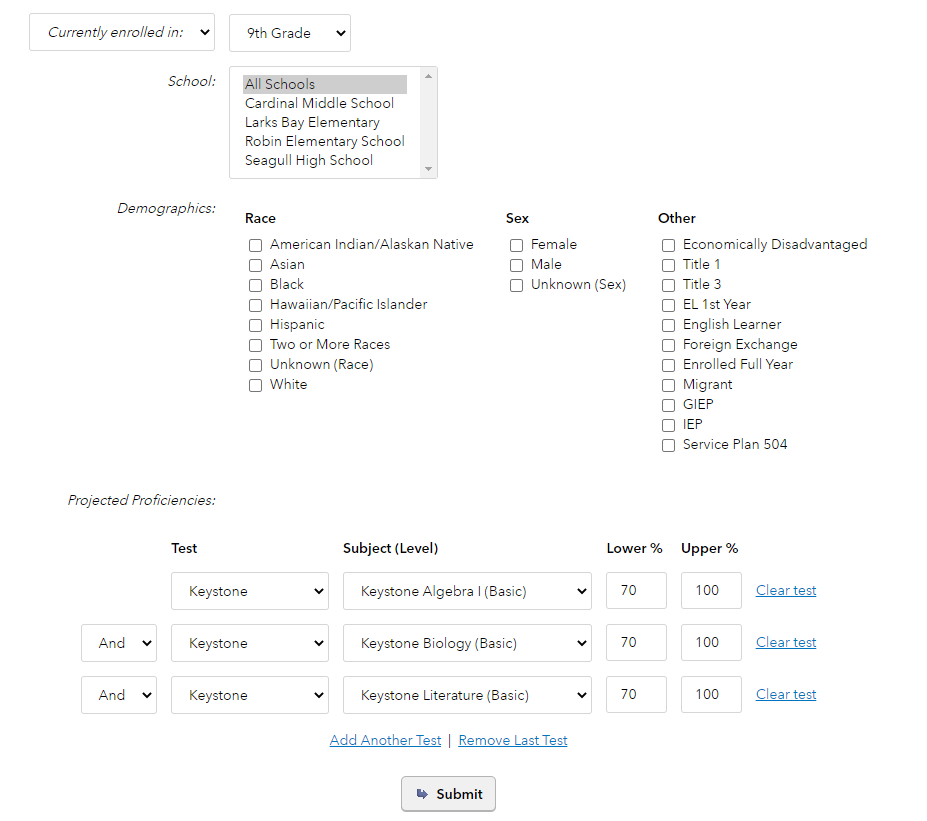 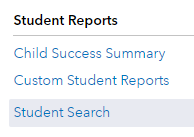 Using the “AND” option allows you to find students who meet ALL the criteria you selected!
26
[Speaker Notes: For Pathway 2, I can do the same thing but change my search criteria a bit.

[click]
Here I select a 70% probability or higher to be at least Basic on one of these exams.]
Pathway 2: At a System View (Cont’d)
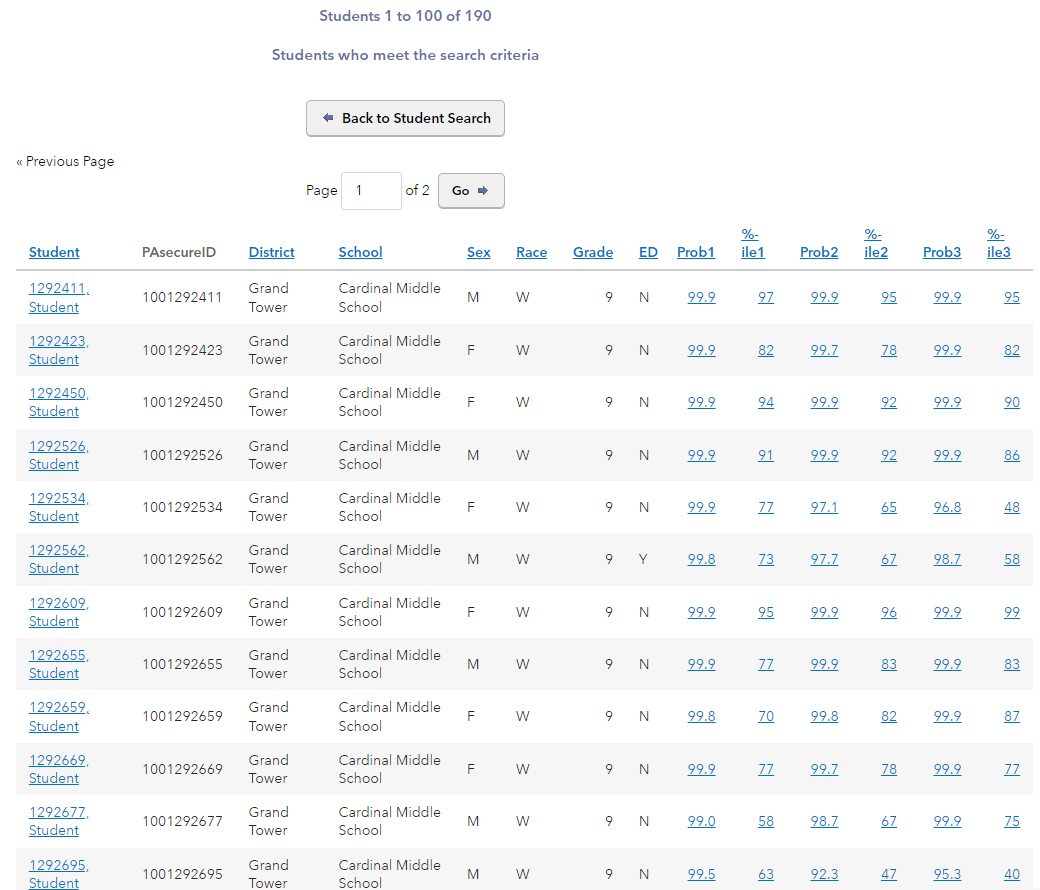 In my example, I now see a list of all 190 students who meet this criteria of having a good likelihood of reaching at least Basic on these exams.

(Note this will include the students from prior search who have high probability of proficiency on all 3 exams.)
27
[Speaker Notes: I now see the students who met my search criteria.

These 285 do include the 115 students  who have high probability of proficiency on all 3, so if I exclude them I am left with the 170 students who we want to encourage pursuing pathway 2 at a minimum. What do we have in place to support them on this pathway?]
Sam: PSSA / Keystone History
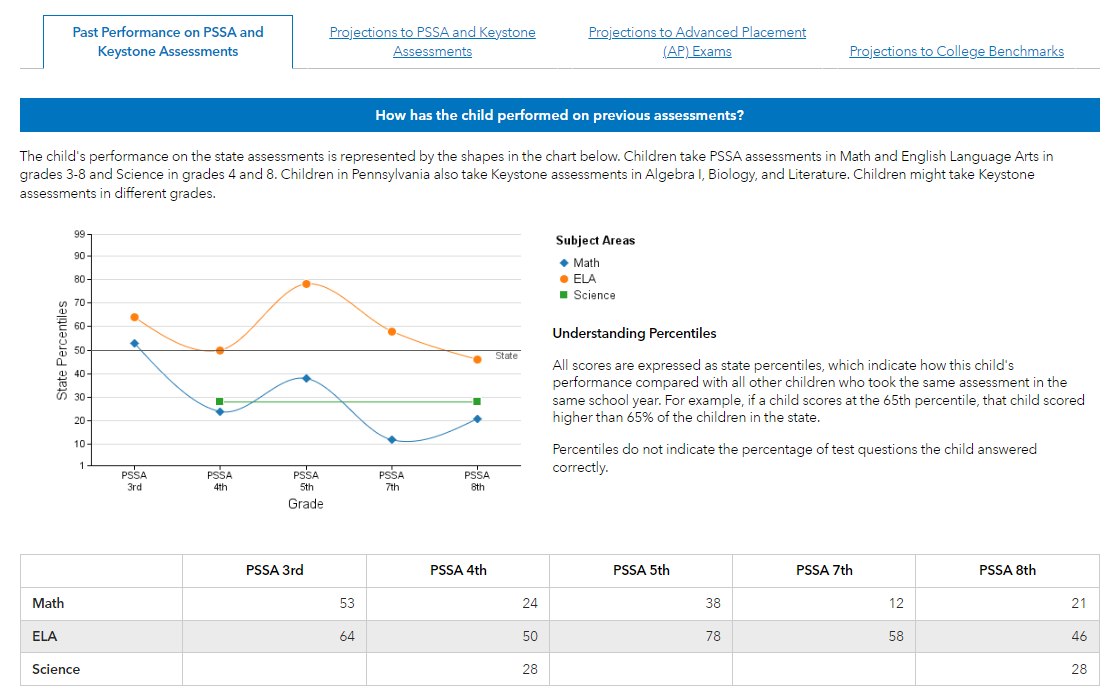 Missing 6th grade PSSA
28
Sam: Projections to Keystones
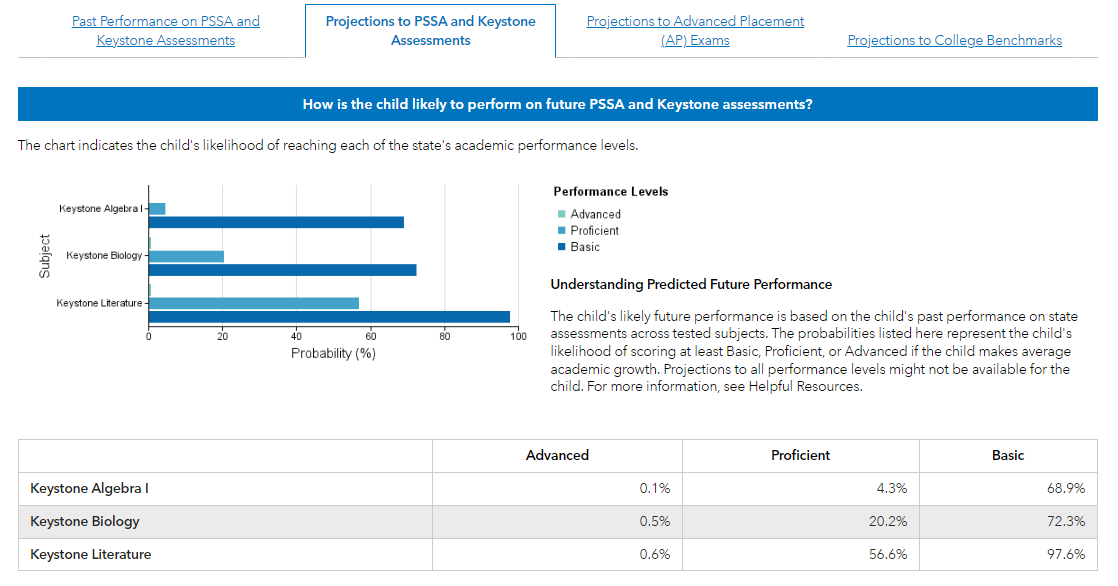 29
Sam’s Pathway(s)
How might this information help inform the success of Sam pursuing pathways 1 and/or 2?
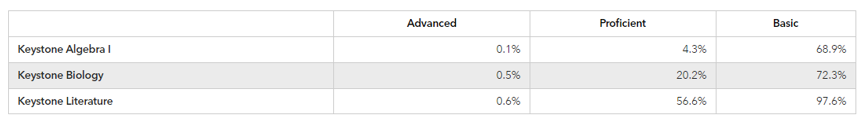 30
Thoughts and Questions about PVAAS Projections for Pathways 1 & 2?
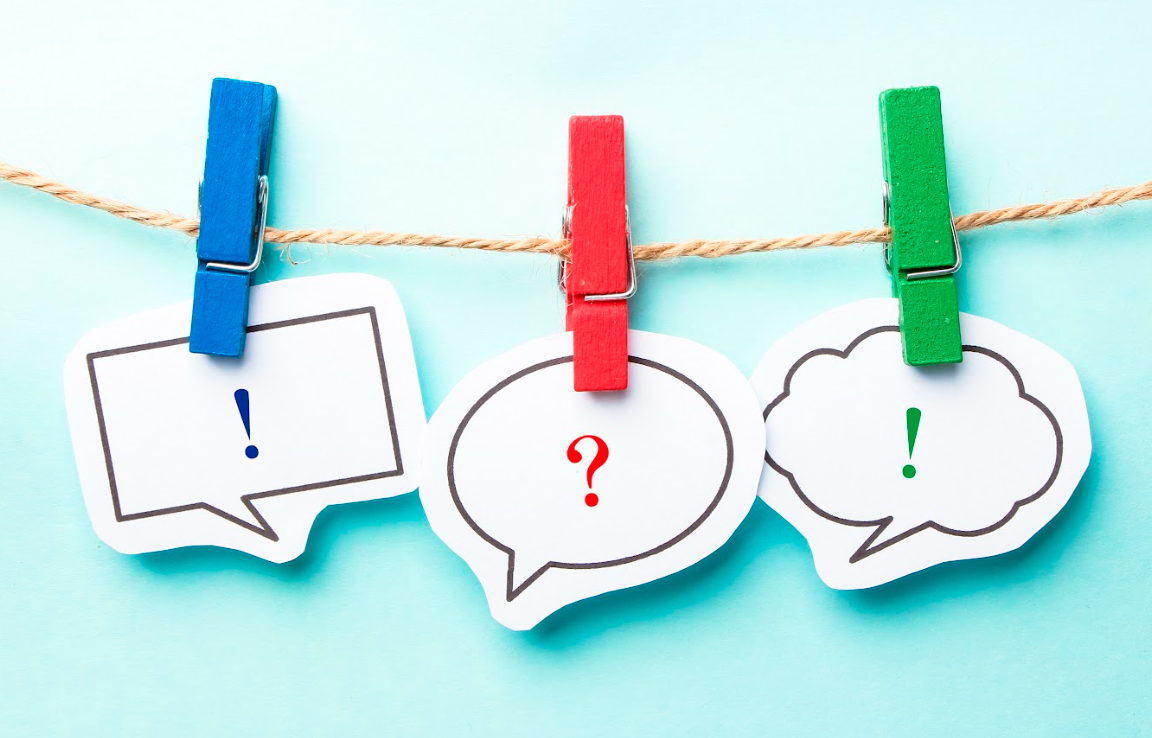 Pathway 4
Example
32
PVAAS & Pathway 4
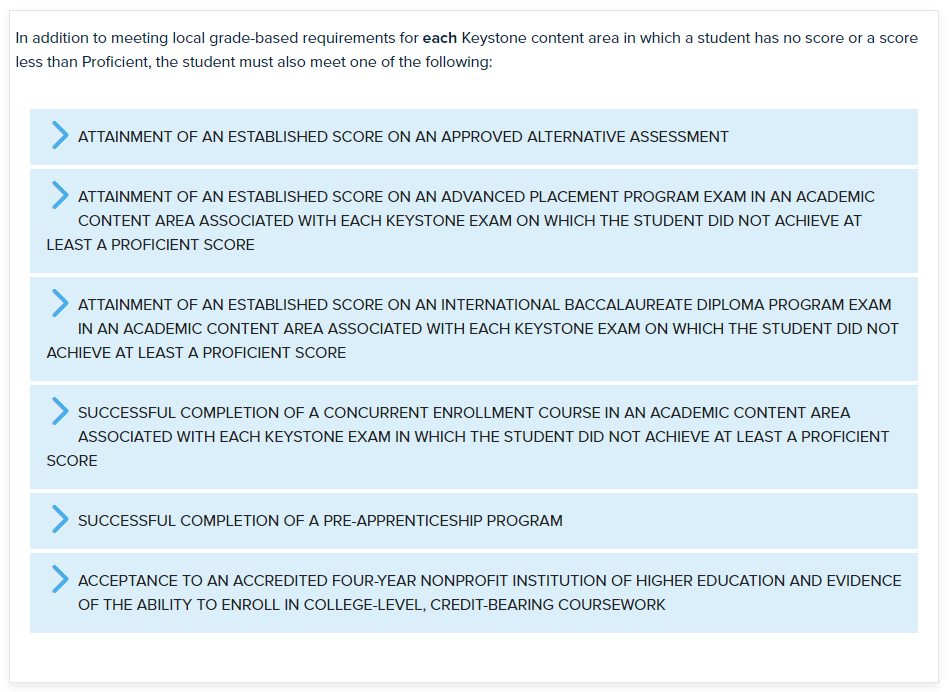 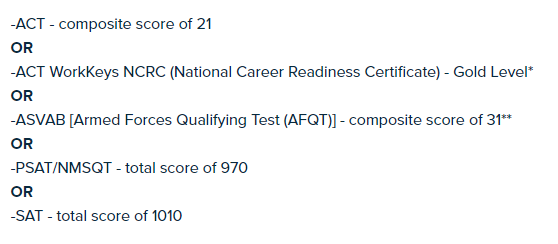 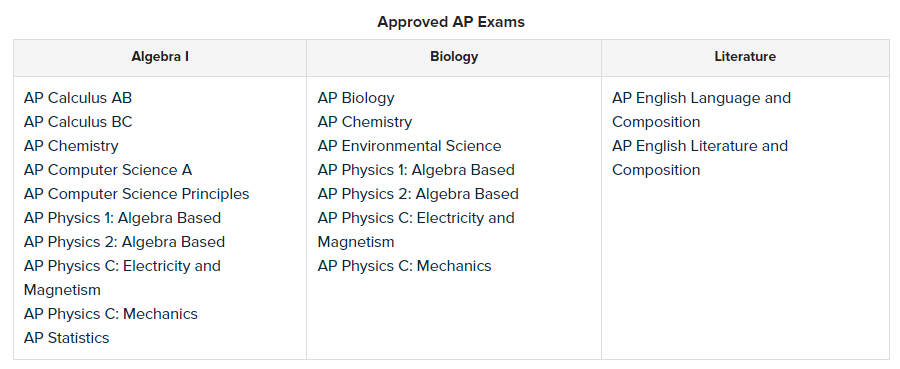 33
[Speaker Notes: Here is a reminder about the ways students could graduate under Pathway 4.]
Areas PVAAS May Support Decisions
Attainment of Established Score on Approved Alternative Assessment
ACT – composite score of 21
ACT Math 22
ACT  Reading 22
PSAT/NMSQT – composite score of 970
PSAT Reading 460
PSAT Math 510
SAT – composite score of 1010
SAT Math 530
SAT Reading 480
34
[Speaker Notes: PVAAS has projections available (shown in red) to these benchmarks set by ACT and the College Board. High probabilities of reaching these benchmarks would be indicators that students are likely to be successful under this graduation pathway.

Do we know who these students are and what supports we have available for them to pursue pathway 4 under this criteria?]
PVAAS Probabilities to AP Exams
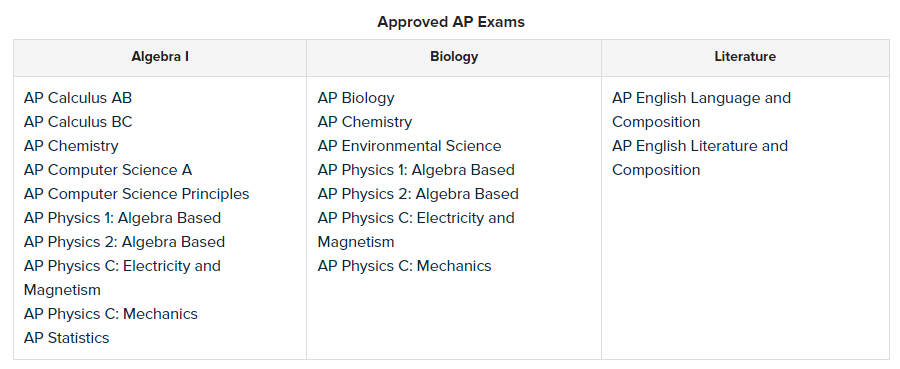 Probabilities to a 3 or higher, 4 or higher, or 5
35
[Speaker Notes: Additionally PVAAS has probabilities out to 5 of the approved AP exams under Pathway 4. These probabilities are available to reaching a 3 or higher (or even a 4 or 5).  Students with higher probabilities of reaching a 3 or higher would be those who are good candidates for pursuing Pathway 4.

Do we know who these students are and what supports we have available for them to pursue pathway 4 under this criteria?]
Pathway 4: At a System View (“AND”)
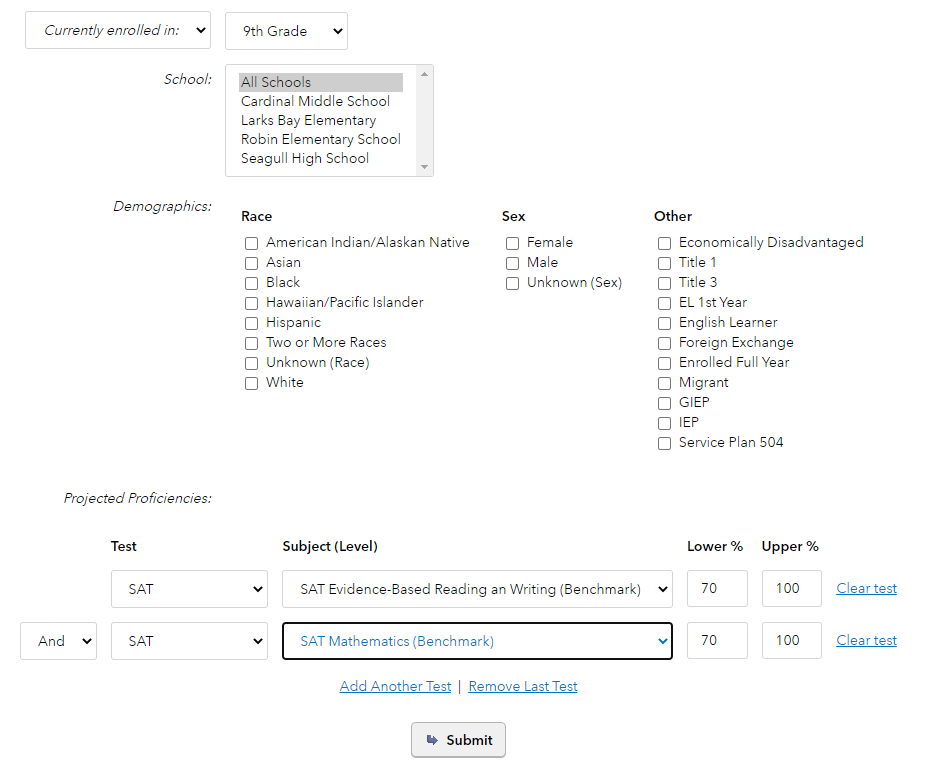 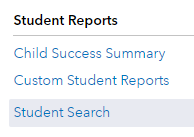 Using the “AND” option allows you to find students who meet ALL of the criteria you selected, so that they would meet the overall Composite criteria!
36
[Speaker Notes: Remember the Student Search – we could do this here as well – using the AND feature to find students with high probabilities of meeting both Math and Reading and Writing benchmarks on the SAT (or the ACT although not shown here)]
Pathway 4: At a System View (“OR”)
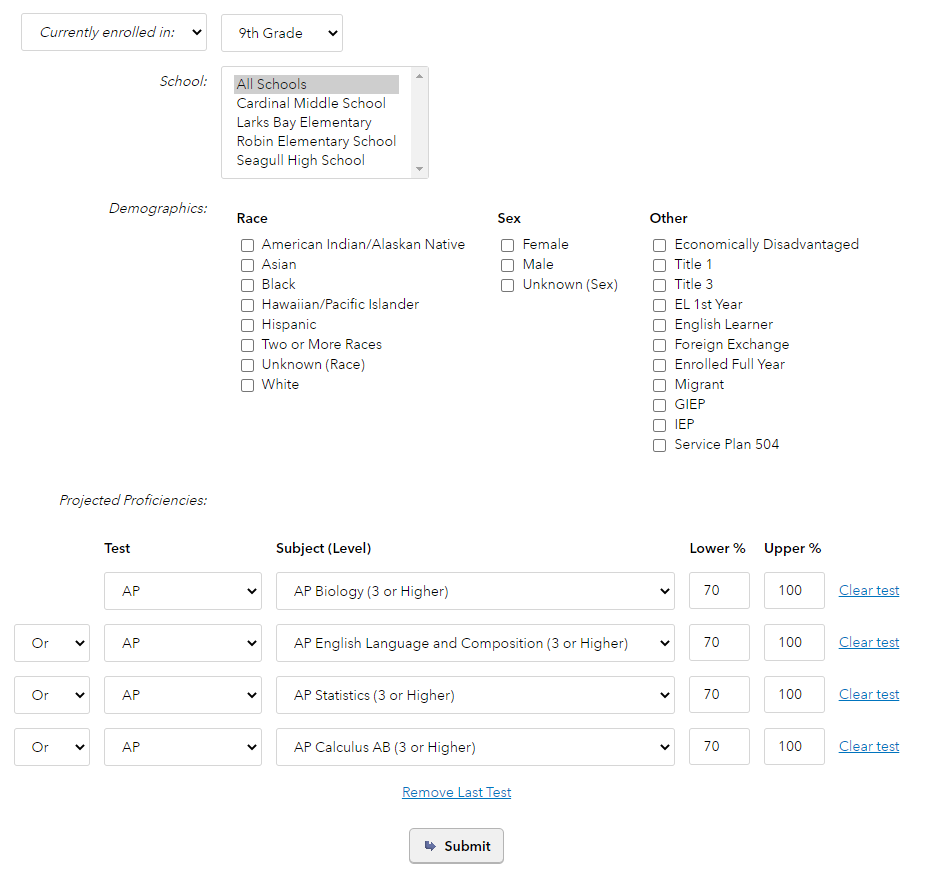 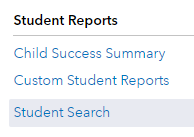 Using the “OR” option allows you to find students who meet ONE of the criteria you selected for any of the AP exams!
37
[Speaker Notes: Remember the Student Search – we could do this here as well – using the OR feature to find students with high probabilities of meeting the criteria for any of the approved AP exams.]
Chris: Projections to AP Exams
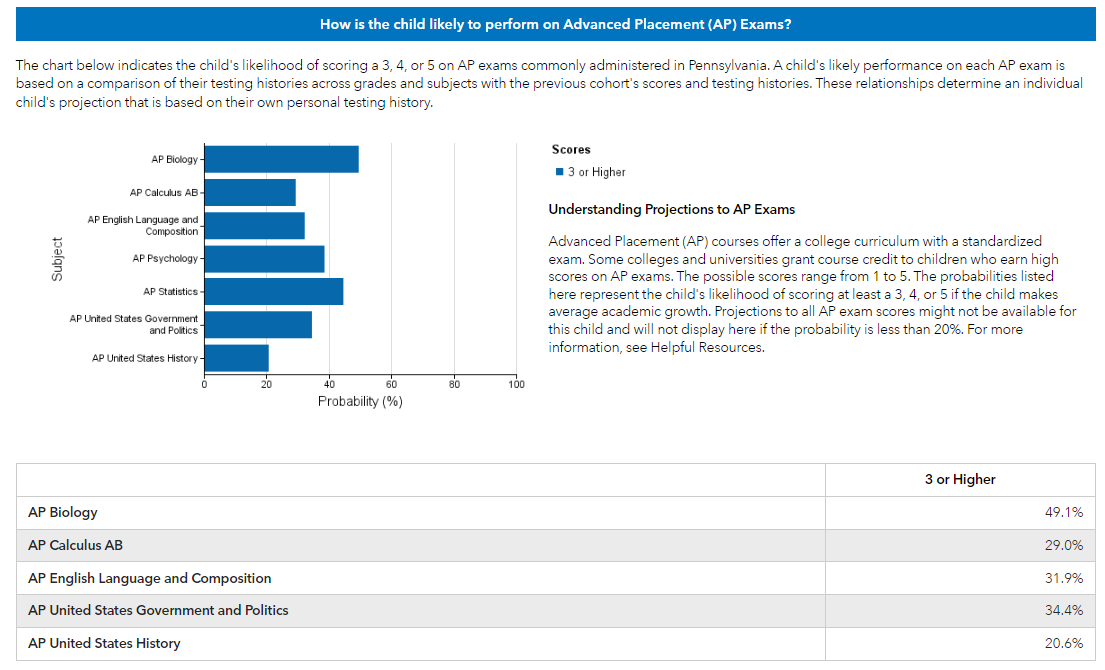 38
Chris: Projections to ACT/SAT
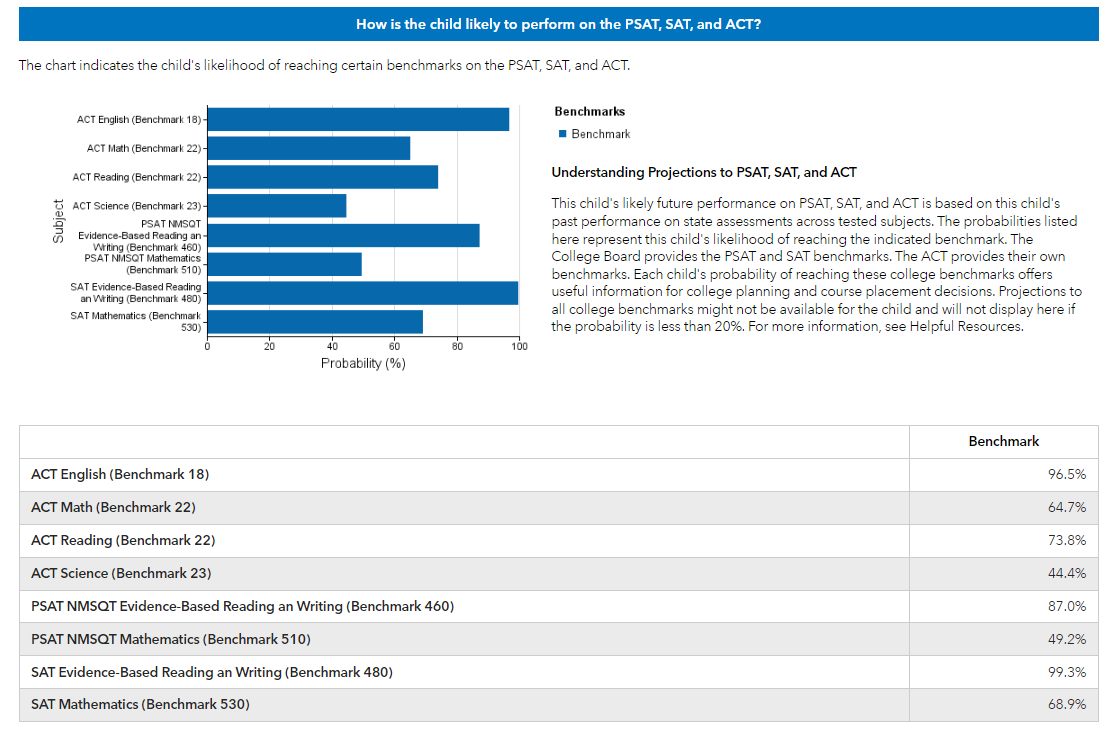 39
Thoughts and questions about PVAAS  projections for Pathway 4?
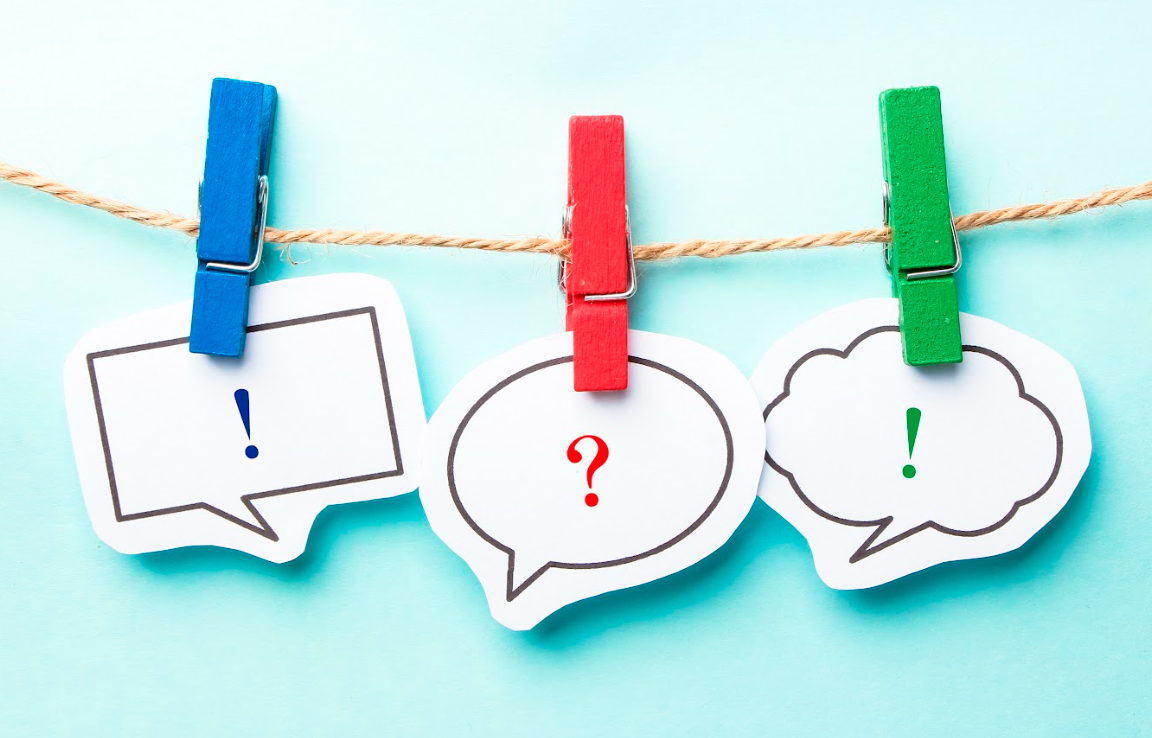 [Speaker Notes: Let’s pause here for any thoughts or questions you have so far.]
Share Your Thoughts
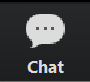 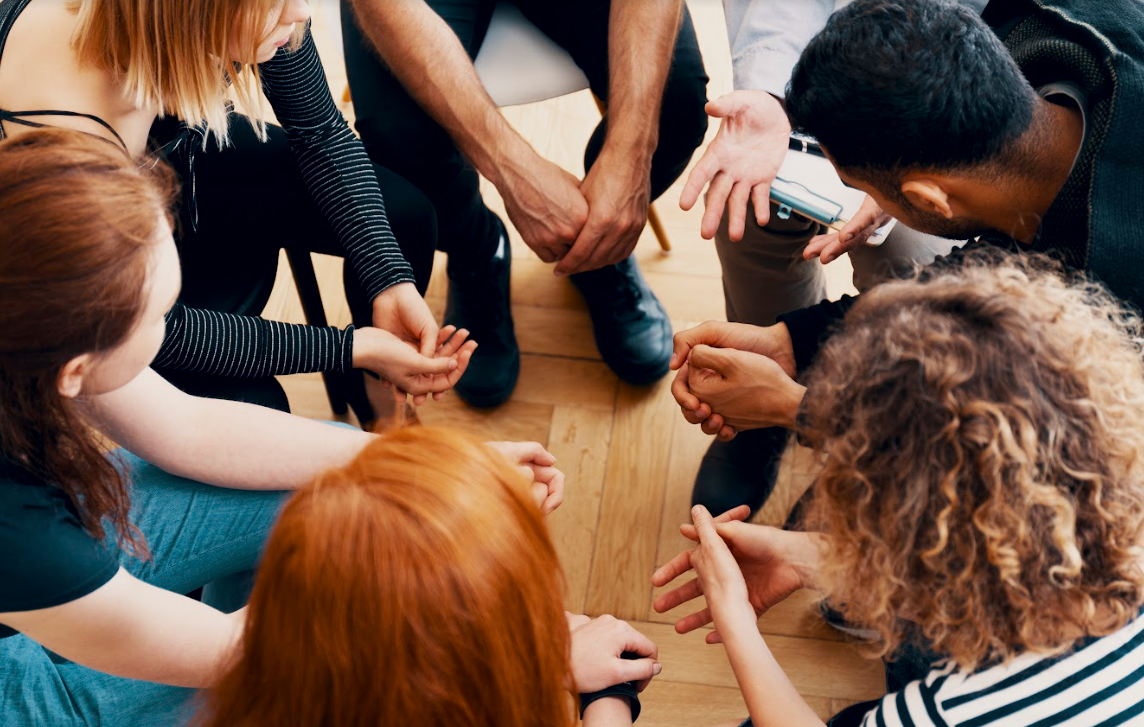 What is ONE new learning you had today?

What are your next steps in developing criteria for using PVAAS student projections for informing potential graduation pathways for students?
41
Resources & Supports
Getting more information
42
Projections Resource
What Educators Should Know about PVAAS Projection Probabilities
What projections are available?
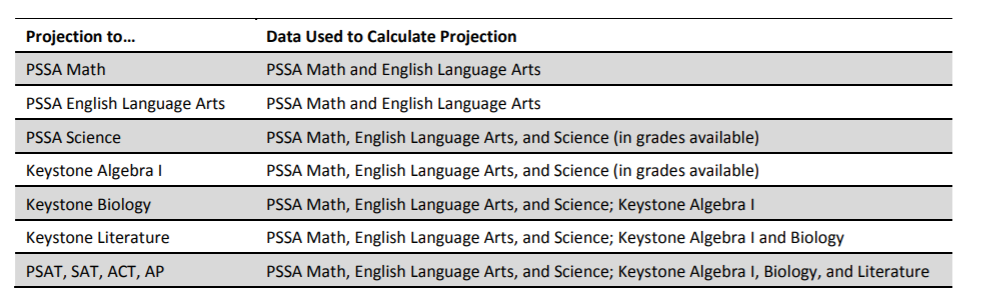 What data in a student’s testing history is used in the projection?
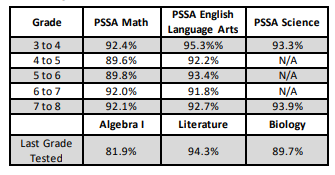 How accurate are the projections?
43
[Speaker Notes: Finally a few resources to share as we end. 

There is a resource called What Educators Should Know about PVAAS Projection Probabilities found using this link on the screen.

This provides a list of all available projections (you see that on the left of the table). And it provides information that can answer the question about what data in a student’s testing history is used in the calculation of the projection.

This resource also provides you with information about the reliability or accuracy of the projections.]
NEW! Projections toPA Higher Ed Benchmarks
Did you know that recently…
PVAAS updated student testing history to include PSAT, SAT and ACT data
PVAAS added projection probabilities to PA Higher Ed benchmarks (i.e., more college readiness benchmarks)
Consider: College Navigator
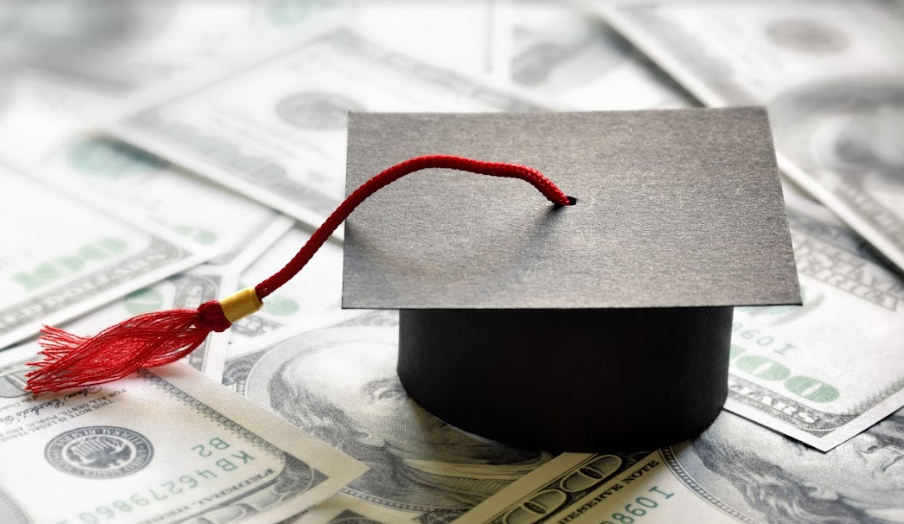 44
PVAAS Export Feature
Can export student projections, selecting all assessments and benchmarks of interest
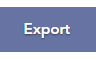 Available to District Admin by default
District Admin can grant this option to District Users and School Admins, as needed
45
PVAAS e-Learning: Projections
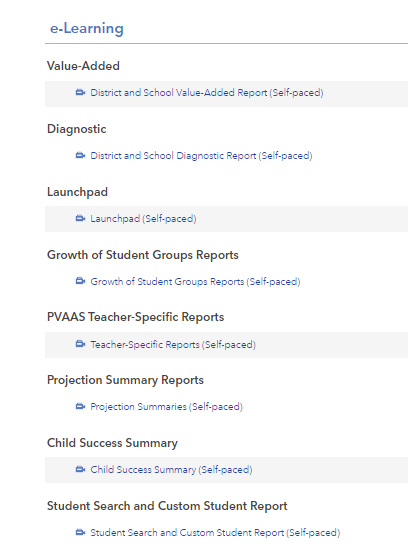 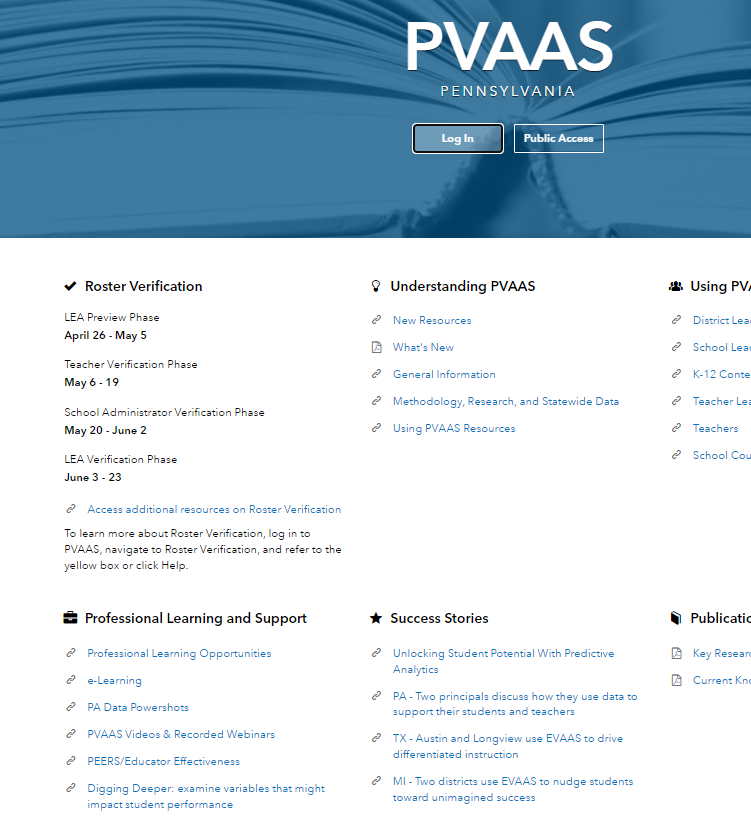 1/23/2023
46
[Speaker Notes: There is e-Learning available by clicking on that link on the login page … then you will see there are a number of e-Learning – one specifically on the Child Success Summary.]
PVAAS Online Help:Projections
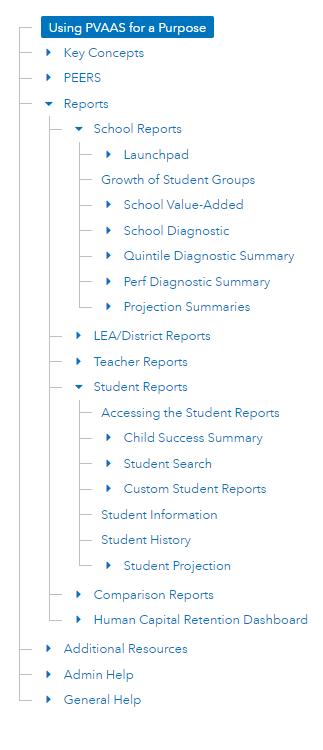 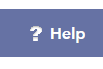 47
[Speaker Notes: There is also online help available on this report.]
Contacts for PVAAS Questions
Contact local IU PVAAS Point of Contact
Link on Contact Us Page

Contact SAS EVAAS Support Team
Issues concerning the accessing or navigating the system
Link also on Contact Us Page - select PVAAS Technical Support

Contact PVAAS Statewide Team for PDE, pdepvaas@iu13.org 
Issues concerning policies or use of the reporting
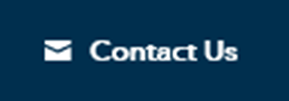 48
[Speaker Notes: For questions about PVAAS, each IU has a PVAAS Points of Contact. 

The SAS EVAAS Support Team is a great resource if you have questions about access to the system or navigating and understanding the data in the reports.

Visit the Contact Us page on the PVAAS site where you can find links to both of those (IU PoCs and SAS EVAAS Support).

The PVAAS Statewide Team can be reached at pdepvaas@iu13.org for questions about the use of the reporting or any PA policies or implementation of the reporting.]